BERLIJN!
Voorbereiding op de Buitenlandse reis
Vandaag
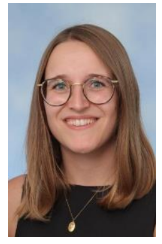 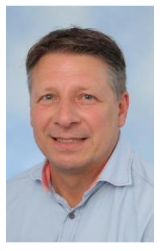 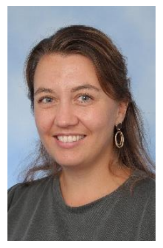 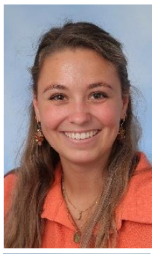 DOCENTEN BERLIJN REIS
Informatie buitenlandse reizen
13 mei 2024 t/m 17 mei 2024
Belangrijke informatie
Er mogen geen hardcase koffers in de bus, in verband met beperkte ruimte

Let er goed op dat je je ID/paspoort, zorgpas (let op: EHIC (zie foto)) en schoolpas mee neemt. Je schoolpas geeft korting als je op eigen gelegenheid bepaalde activiteiten wil bezoeken.

Er zijn in het hostel geen handdoeken aanwezig. Deze zul je zelf mee moeten nemen.
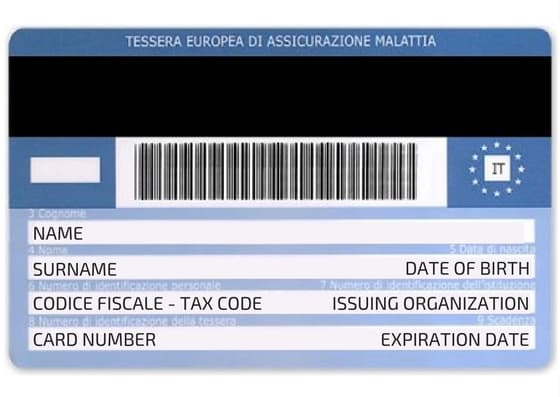 Belangrijke informatie
De reis:
Er wordt geen alcohol meegenomen, gekocht, genuttigd, gehandeld, etc. tijdens de gehele reis.

Instructies vanuit de begeleiders worden te allen tijde opgevolgd. Wij zijn verantwoordelijk voor jullie als groep. Dit gaat alleen goed als we naar elkaar luisteren en gemaakte afspraken nakomen.

Bovenstaand punt geldt ook voor de tijden waarop je klaar moet staan/verzamelen. De buschauffeur heeft zich ook aan de rijtijden te houden.
[Speaker Notes: Tm in de winter
En tm zerstören]
Belangrijke informatie
De reis:
Neem een mobiele telefoon mee en zorg dat de begeleiders je nummer hebben. Zet het telefoonnummer van één begeleider ook in je eigen telefoon!

Er wordt tijdens de busreis geen muziek geluisterd vanuit een muziekbox. We willen de reis voor iedereen zo aangenaam laten verlopen en met zoveel verschillende muzieksmaken, luisteren we muziek via de oortjes.

Laat de bus altijd netjes achter. We verlaten als groep pas de bus zodra deze schoon is.
[Speaker Notes: Tm in de winter
En tm zerstören]
Belangrijke informatie
Het verblijf in de accommodaties:
De begeleiders gaan niet mee om dag en nacht te patrouilleren en sancties uit te delen. Gedraag je dus zoals er van je wordt verwacht. 
Verlaat het hotel niet zonder de begeleiders of zonder toestemming van de begeleiders.  
Wanneer je ’s avonds naar je hotelkamer gaat, verlaat je die kamer niet meer.  
Gedraag je correct tegenover de andere hotelgasten. 
De accomodaties hebben als regel dat om 22:00 uur iedereen op de eigen kamer is en dat het daarbij ook stil is in de hostels. Er liggen ook nog andere gasten waar wij geen overlast voor willen veroorzaken.
[Speaker Notes: Tm in de winter
En tm zerstören]
Belangrijke informatie
Wandelen, excursies en in groepjes op pad:
Wees zeker niet te naïef op het gebied van zakkenrollers. Laat  geen waardevolle spullen slingeren en zorg ervoor dat je tas niet makkelijk te openen is. 
Als je de groep kwijtraakt, neem je contact op met één van de begeleiders.  
Laat waardevolle spullen in je kamer liggen, als je deze al bij je hebt. 
Gedraag je netjes op straat. 
Er mag op eigen gelegenheid géén elektrische step of andere vervoersmiddelen gehuurd worden!
Er wordt veel gewandeld tijdens de reis, zorg voor goede schoenen!
[Speaker Notes: Tm in de winter
En tm zerstören]
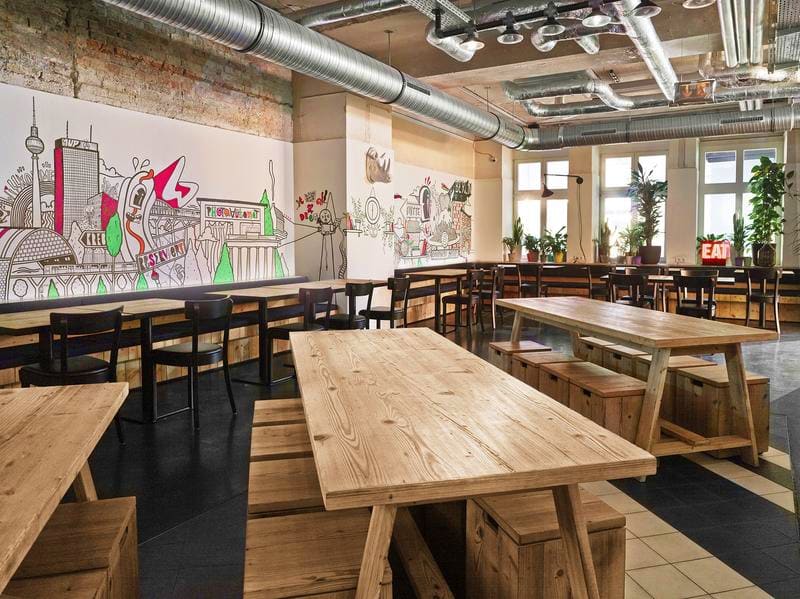 Hostel
Generator Mitte Berlin
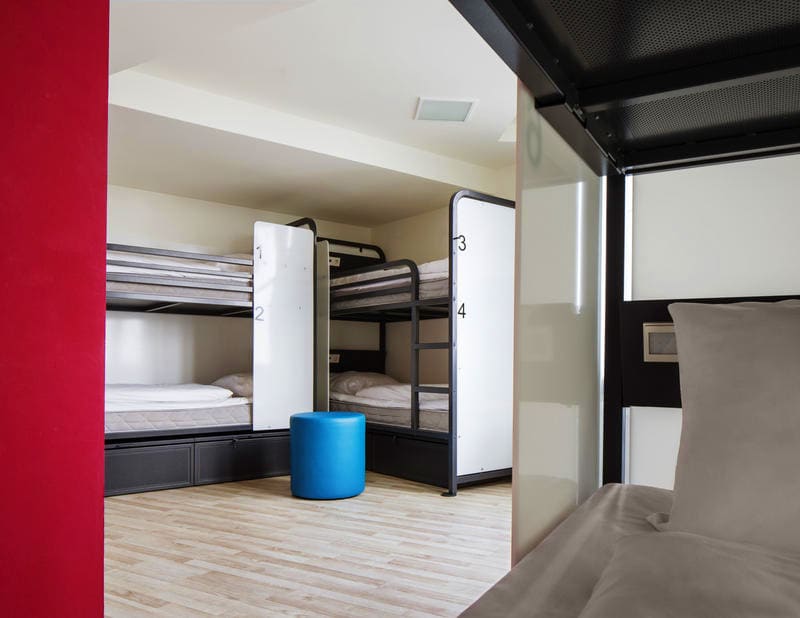 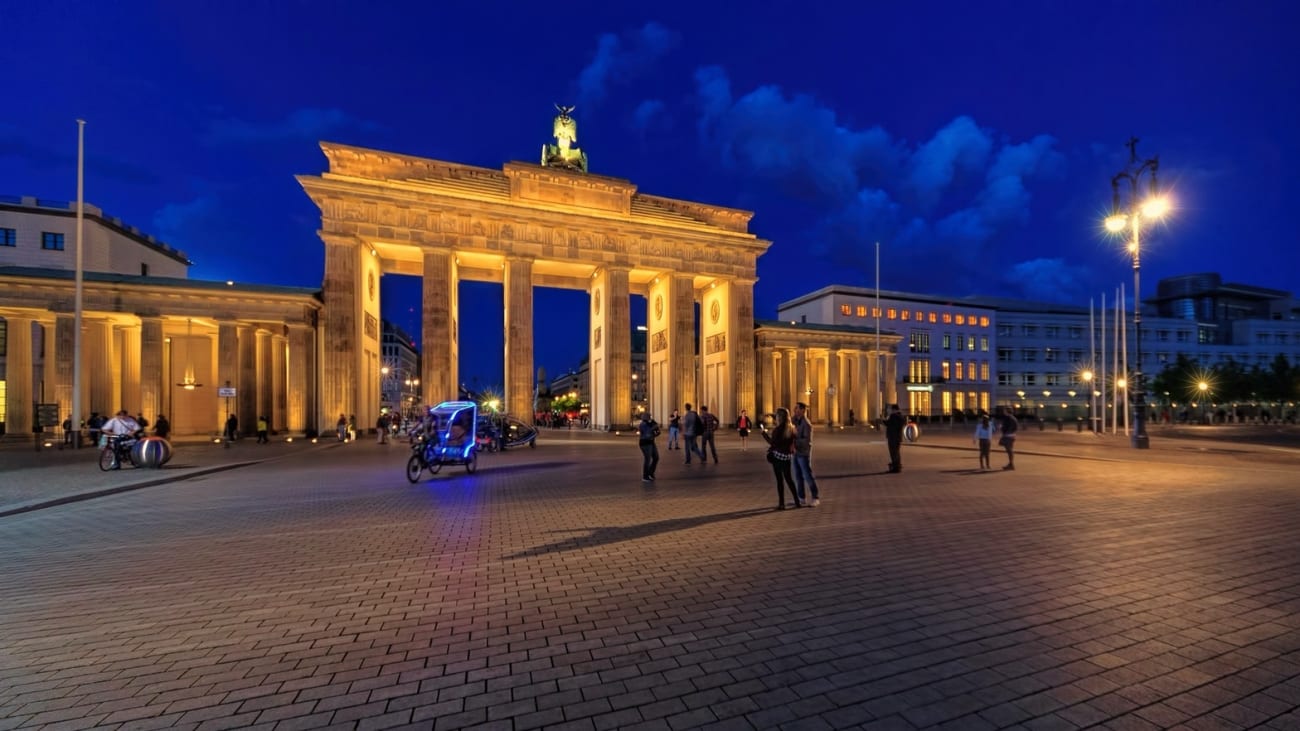 Maandag
06.30 op school 
Busreis van ongeveer 8 uur 
Aankomst Berlijn 
Diner in hostel 
Avondactiviteit in Berlijn
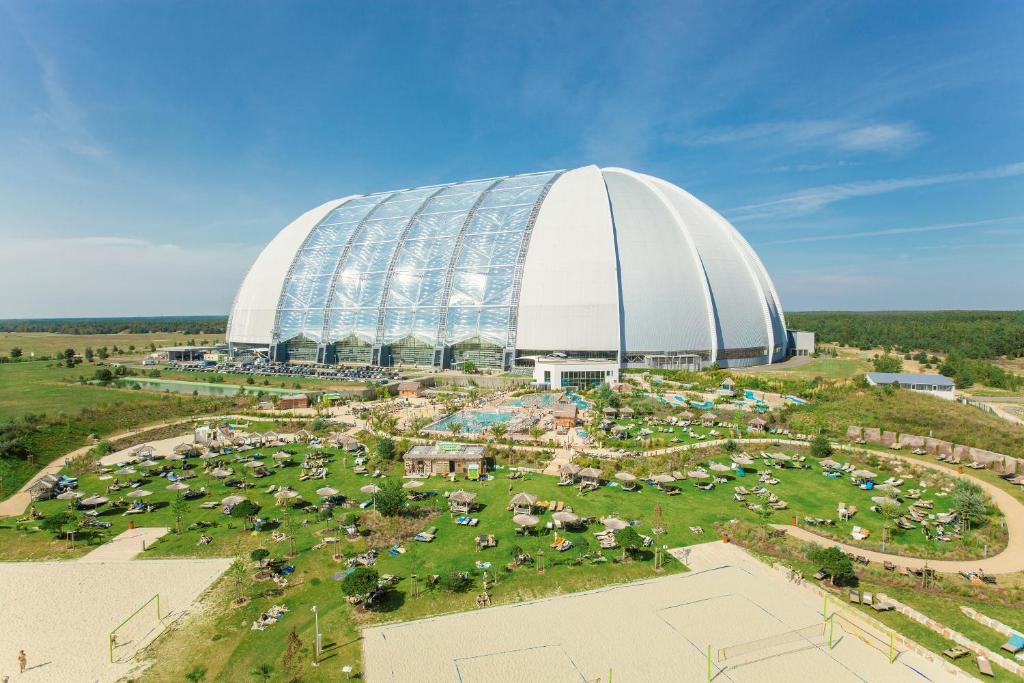 Dinsdag
Ontbijten in hostel 
Tropical Island  
Diner in restaurant 
Avond activiteit
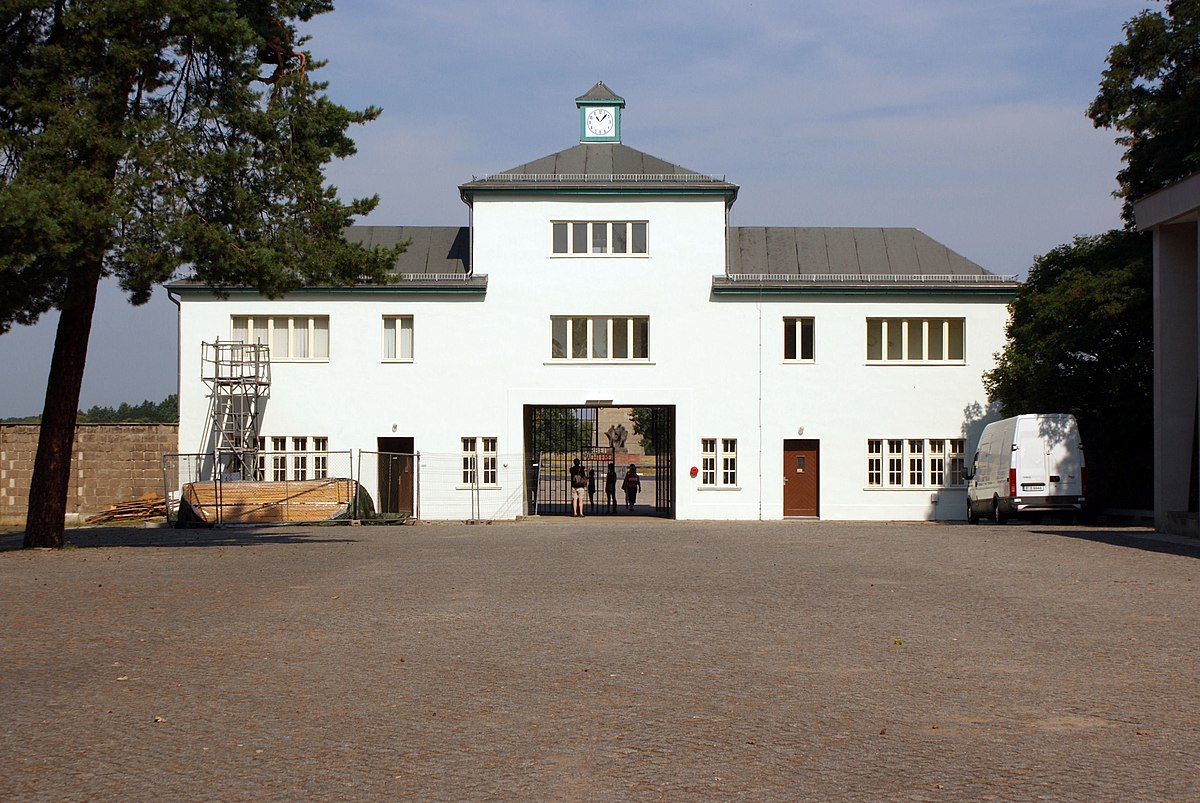 Woensdag
Ontbijten in hostel 
08:45 vertrekken met de bus
Gedenkstätte Sachsenhausen 
12:00 vertrek terug naar Berlijn 
Iets leuks doen in Berlijn 
Mall of Berlin 
Vrije tijd 
Diner in het hostel
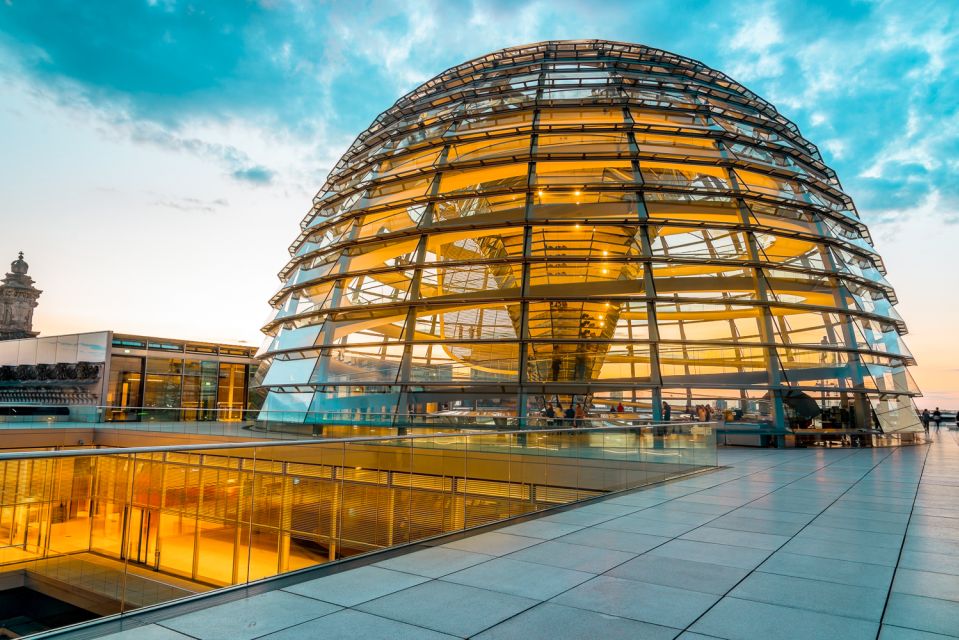 Donderdag
Ontbijten in hostel 
Ochtend activiteit 
13:45 Berlin on bike 
16:30 einde fietstocht 
17:00 diner & vrije tijd 
Avondactiviteit 
21:00 vertrek naar Oss
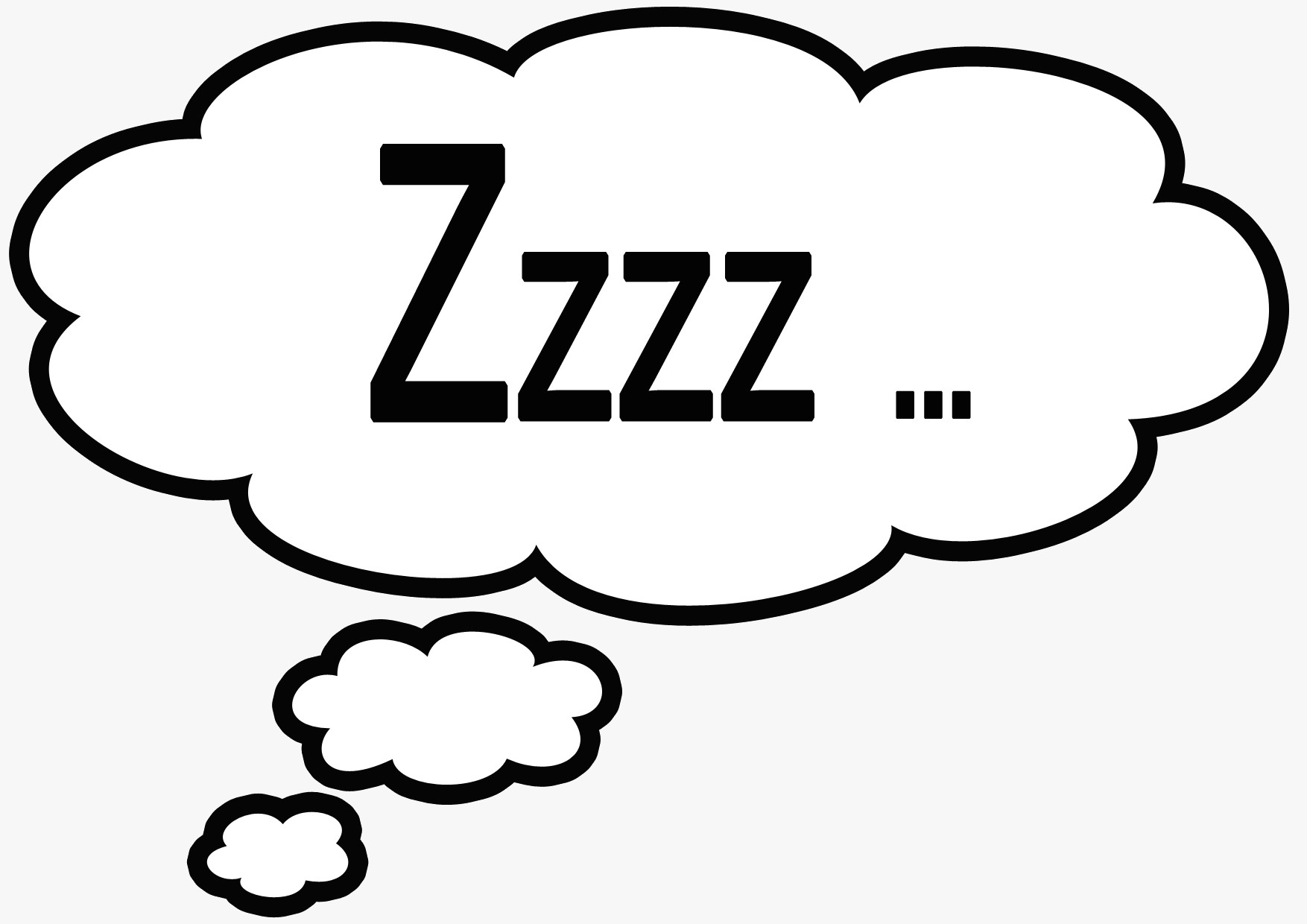 Vrijdag
Tussen 05.30 en 07.00 uur in  Oss 
Zorg dat je thuis kunt komen 
Het kan zijn dat we eerder aankomen, door kortere busreis
Belangrijk
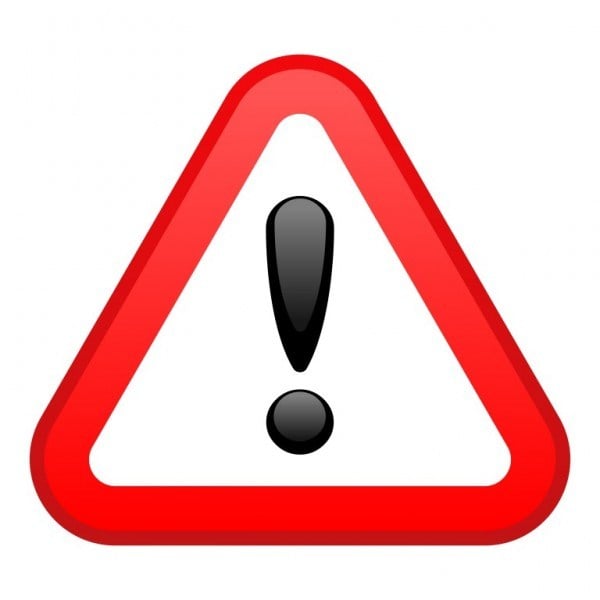 ID/paspoort & zorgpas 
Geen hardcase koffers / geen alcohol 
We gaan veel lopen 
Drinkfles (hervulbaar) 
Handdoeken om te douchen 
Zwemkleding (tropical islands) 

We hebben er heel veel zin in!
Vragen?